Праздник «Мамочка любимая»
в группе № 2 «Гномики»
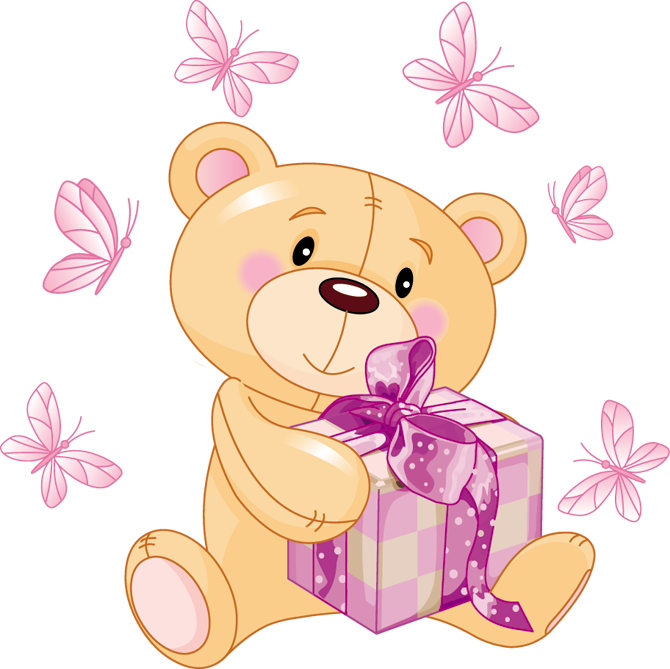 В нашей группе прошел праздник «Мамочка любимая». Дети и воспитатели пригласили на праздник мам и бабушек.
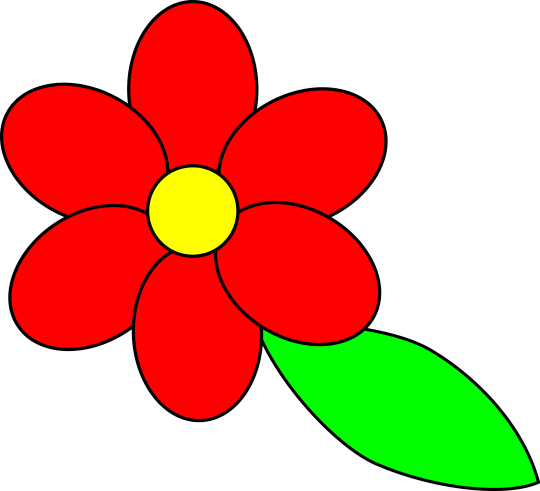 Ребята для мамочек танцевали с ленточками.
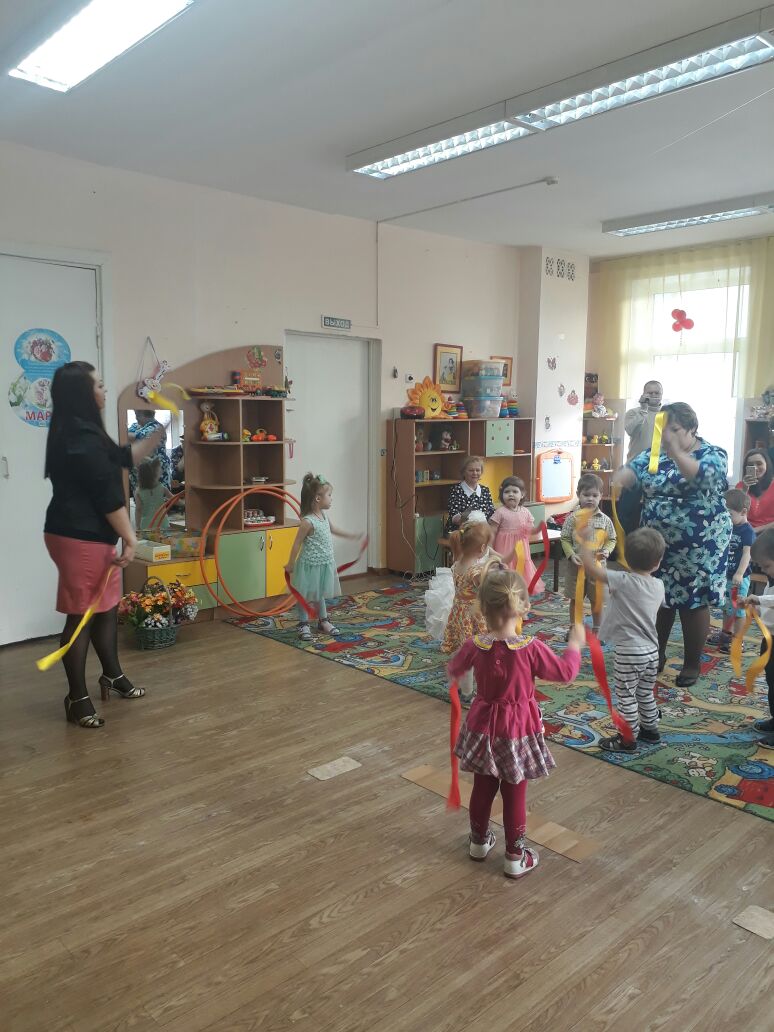 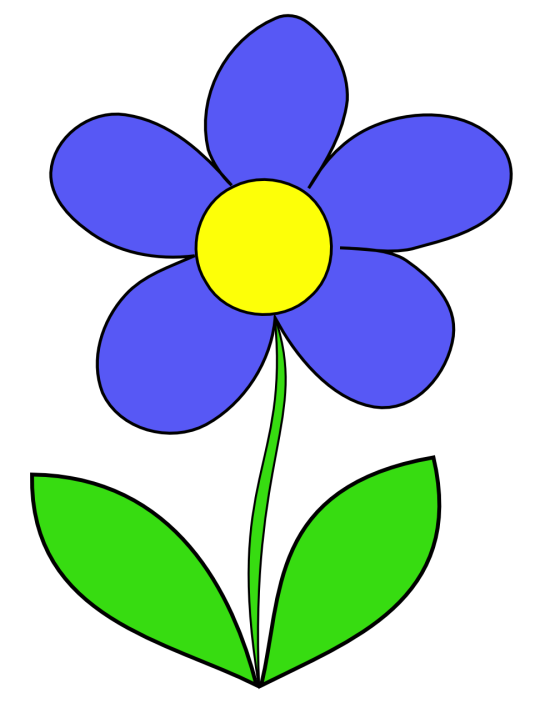 Дети с удовольствием играли на колокольчиках, изображая звонкую капель.
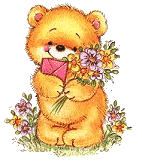 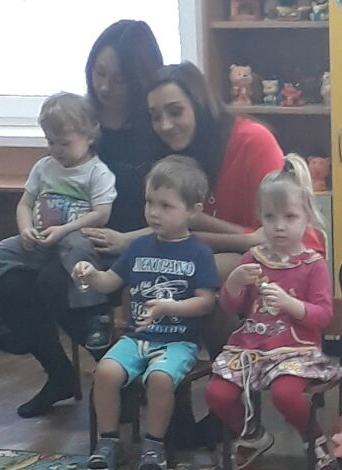 Ребята спели песенку и показали в танце какие они замечательные помощники.
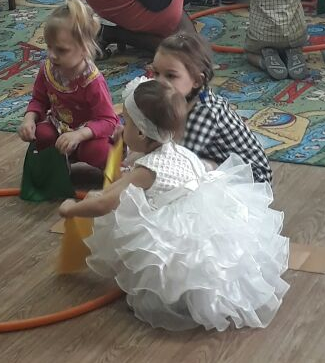 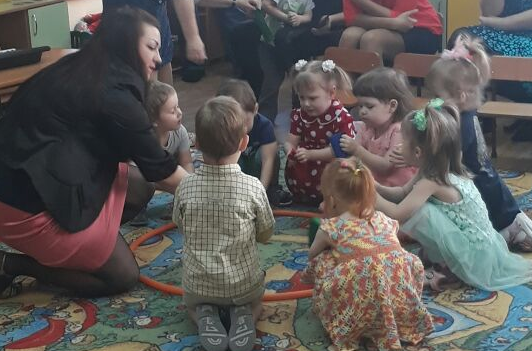 Ребята подарили мамам танец с цветами, которым заслужили нескончаемые аппладисменты.
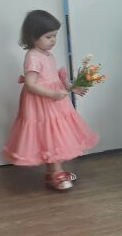 В конце праздника ребята танцевали вместе с мамами.
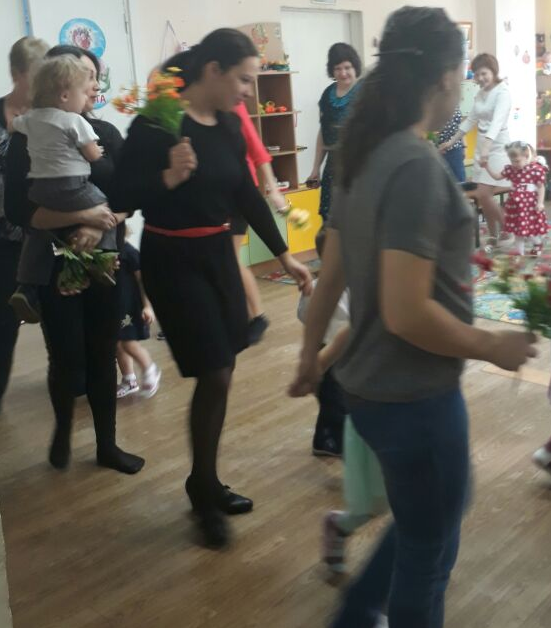 Мама – солнышко, цветочек,Мама – воздуха глоточек,Мама – радость, мама смех,Наши мамы лучше всех!!!
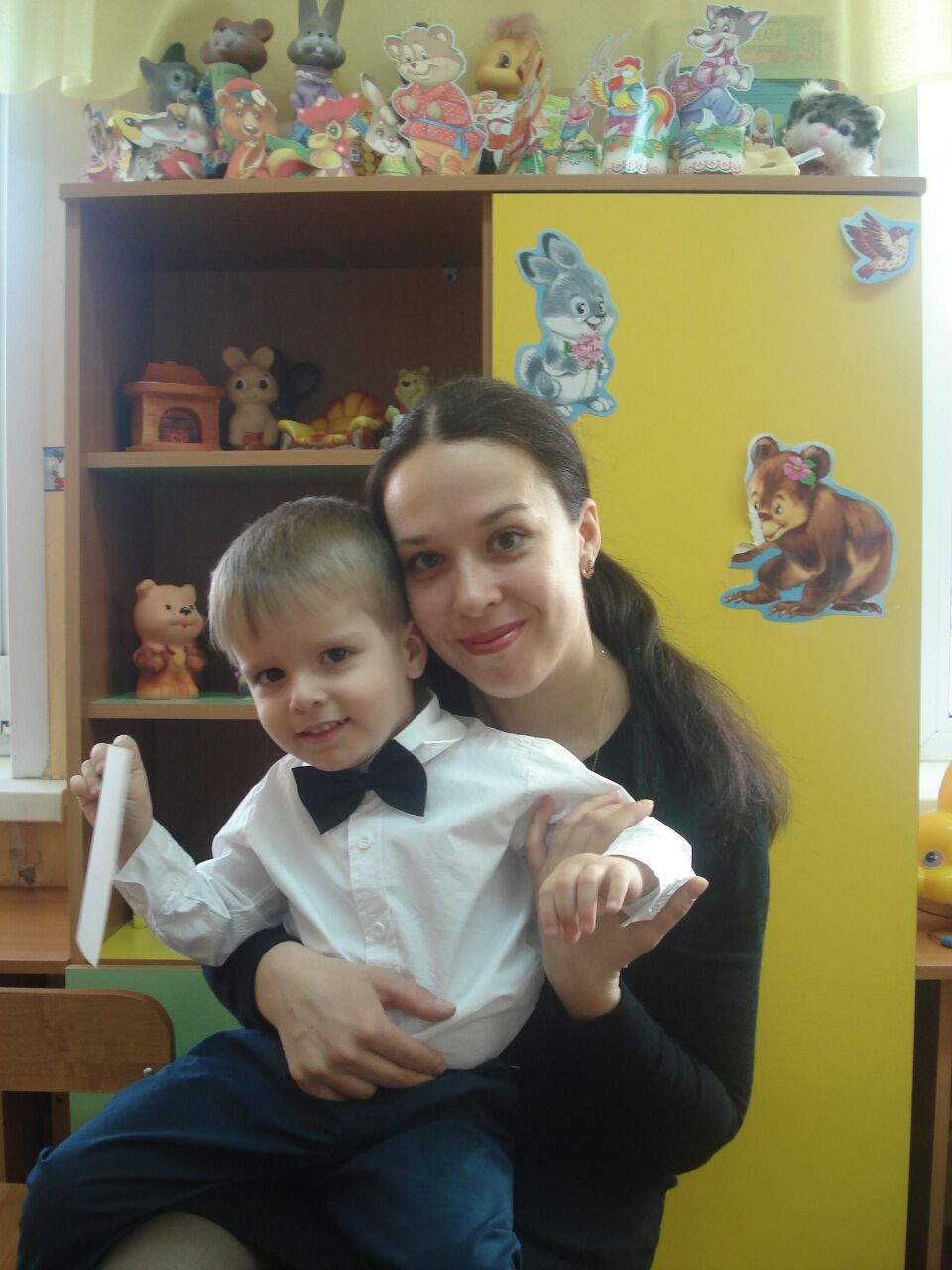 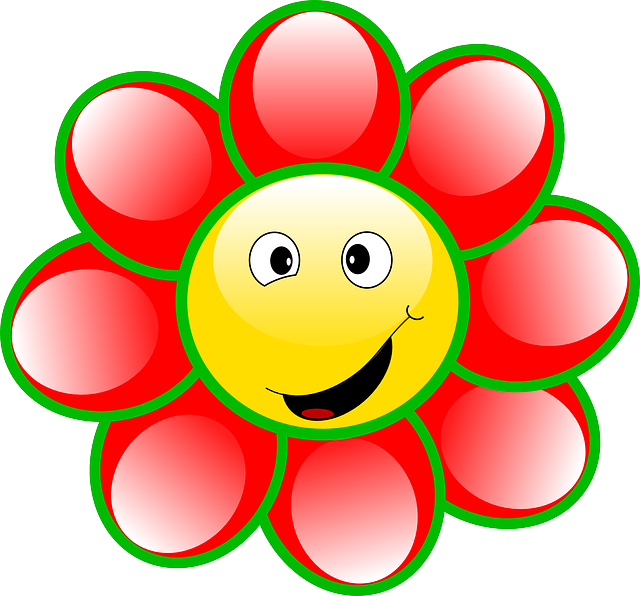 Кто на свете всех милей?И кто в мире краше?Самый лучший друг детей —Это мама наша!
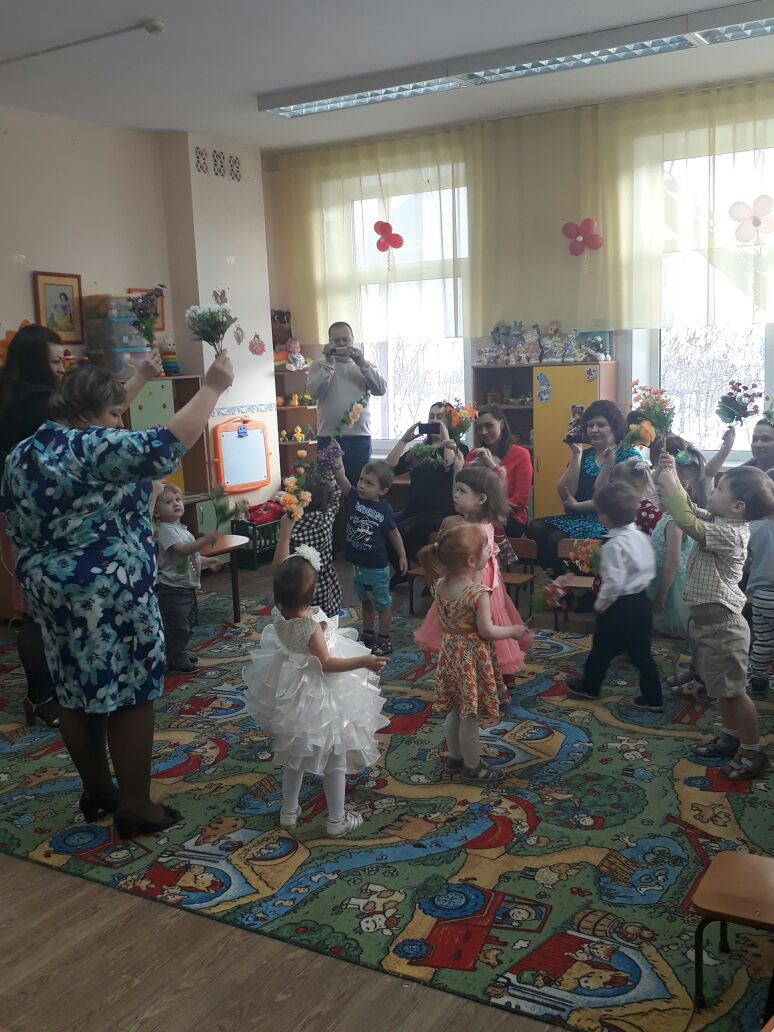 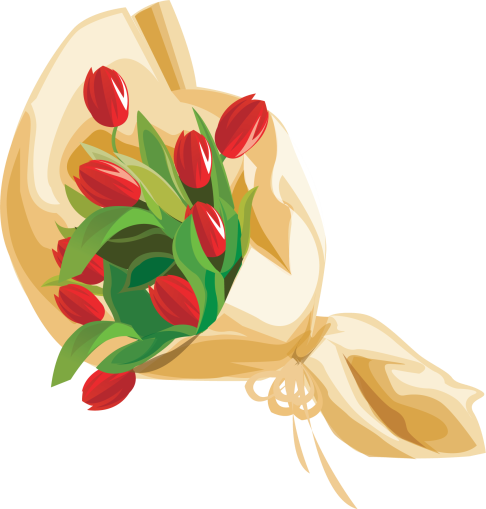 СПАСИБО ЗА ВНИМАНИЕ!
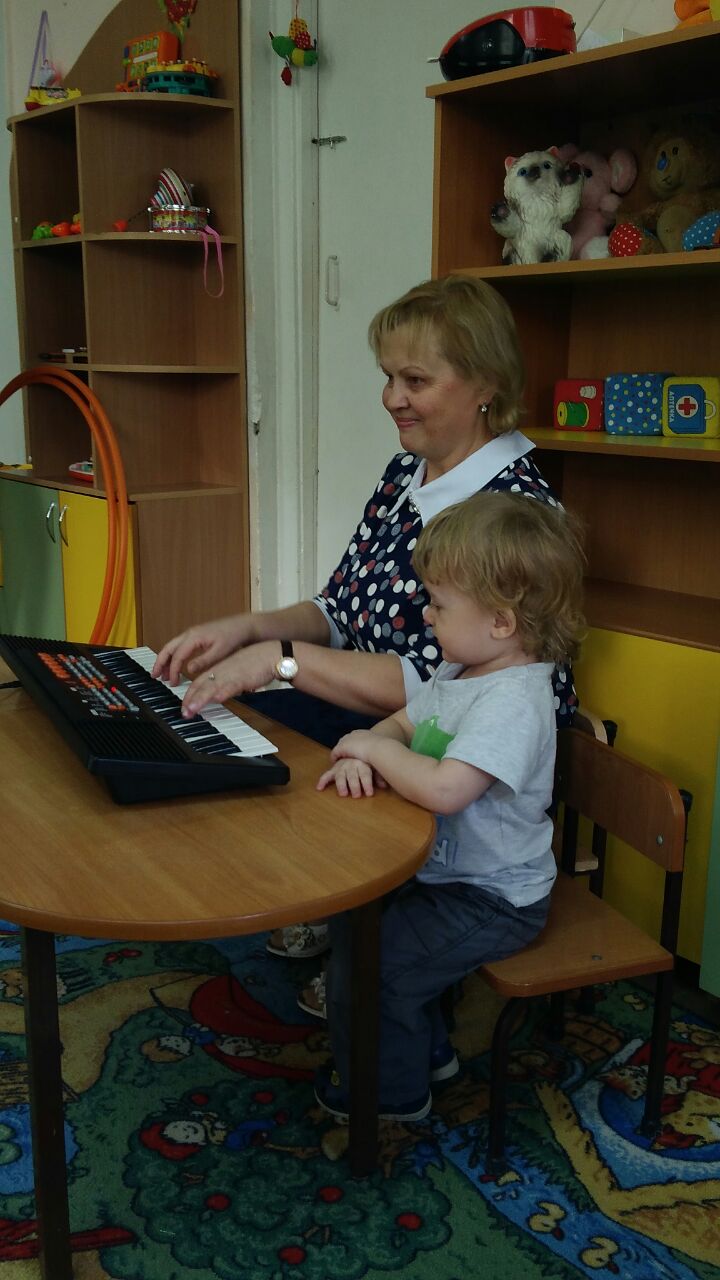 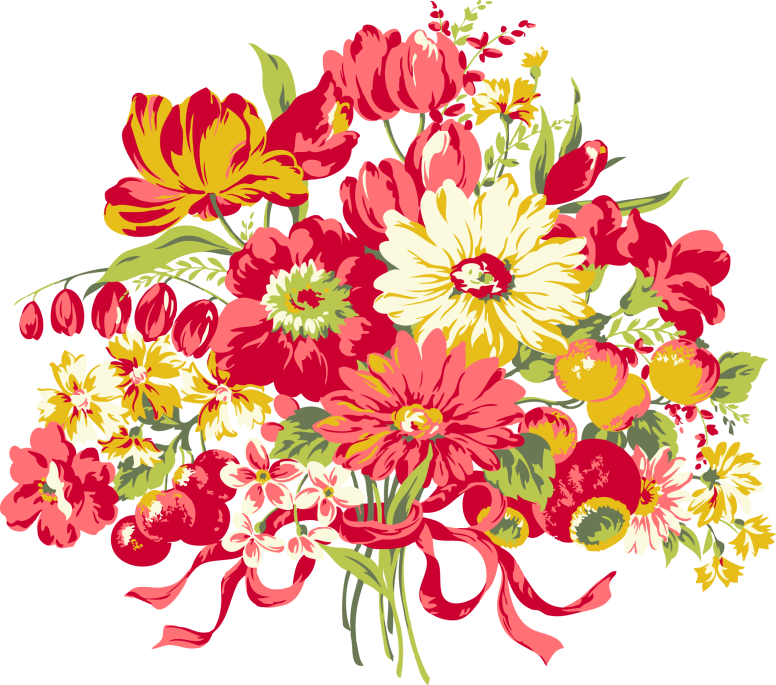 Презентацию подготовила: воспитатель  Киндер Н. В.